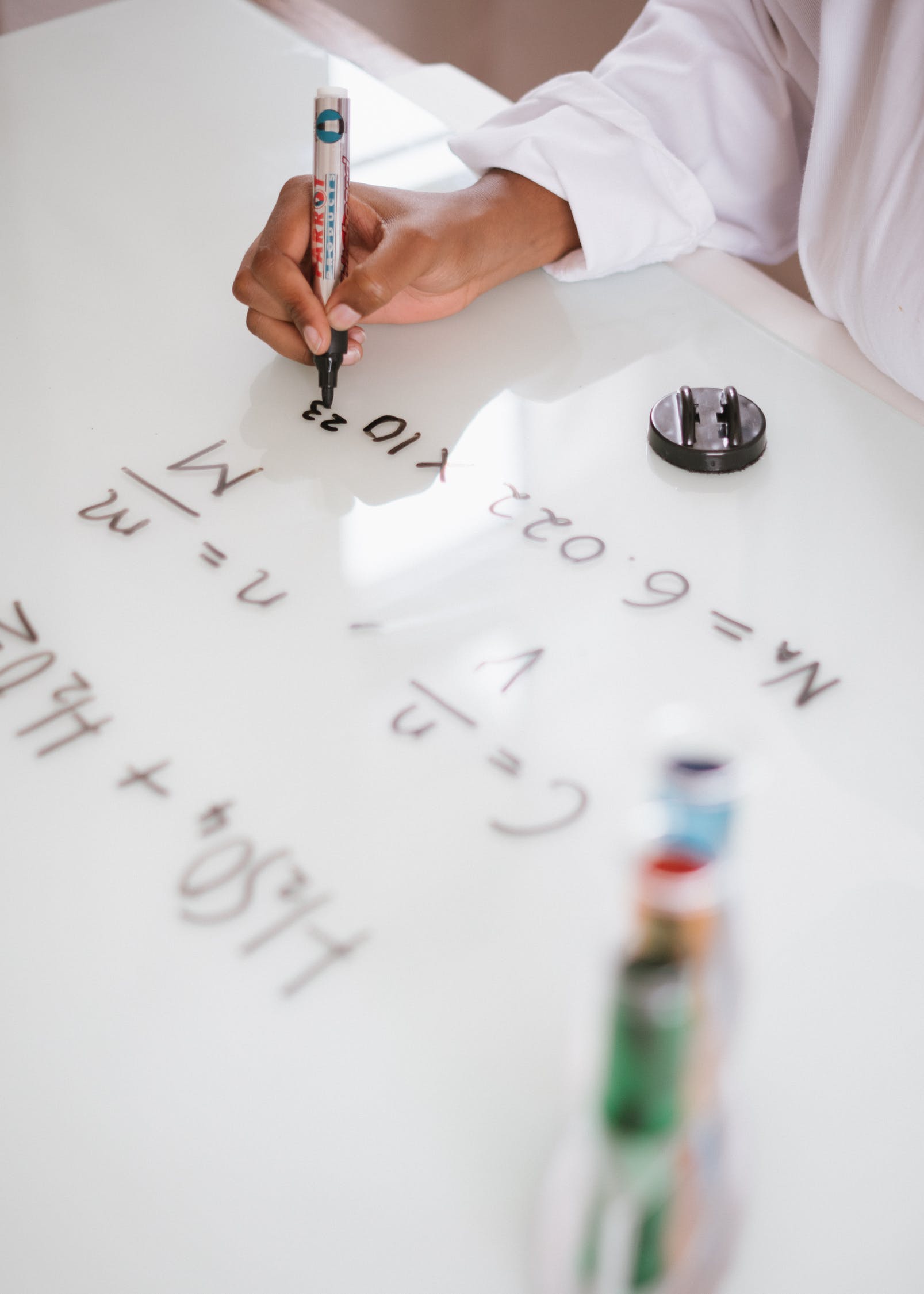 五年级下册数学（人教版）
4.7  通分
REDUCTION TO COMMON DENOMIATOR
授课人：PPT818
1.掌握比较同分母、同分子分数大小的方法。（重点）

2.正确熟练地比较同分母、同分子分数的大小。 (难点)
填一填。
（1）6 和 10 的最小公倍数是（         ）；
          8 和 16 的最小公倍数是（         ）。
30
16
＜
＞
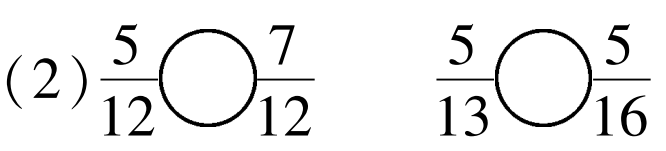 7
10
陆地面积约占地球总面积的      ，而海洋面积约占地球总面积的      。
3
10
4
知识点 1
同分母、同分子分数的大小比较
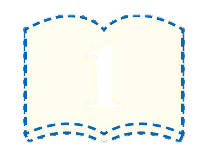 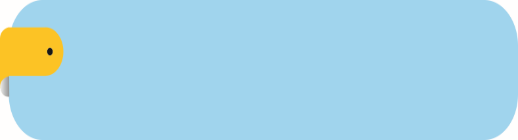 你知道地球上的陆地多还是海洋多吗?
7
10
3
10
地球面积
陆地面积
海洋面积
＜
如果把地球面积分成 10 份，陆地只占 3 份，海洋占了 7 份，所以海洋面积大。
12
12
3
2
3
5
19
19
4
23
3
5
5
4
5
2
13
13
7
7
9
9
68
68
8
11
6
8
17
19
94
73
再比较一下:
＜
＞
＜
＜
＞
＞
＞
＜
上、下两组分数中相比较的两个分数有什么共同的特点?
＜
＞
＜
＜
＞
＞
＞
＜
3
4
2
4
5
2
5
23
3
3
5
5
12
12
19
19
13
13
7
7
9
9
68
68
8
11
6
8
17
19
94
73
上组分数中相比较的两个分数分母相同，
下组分数中相比较的两个分数分子相同。
分母相同的两个分数怎样比较大小?  分子相同的两个分数呢?
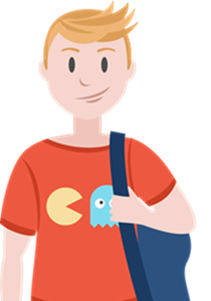 分母相同的两个分数，分子大的那个分数就大。分子相同的两个分数，分母小的那个分数反而大。
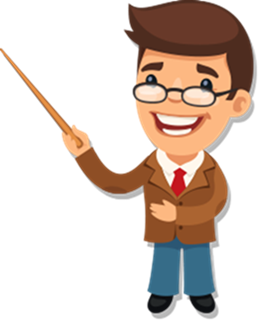 1. 分母相同、分子不同的两个分数，分子大的分数就大。
2. 分子相同、分母不同的两个分数，分母小的分数反而较大。
7
16
15
17
5
7
4
9
15
22
11
16
3
7
4
5
在            中填上“＞”“＜”或“=”。
＜
＜
＜
＜
1
4
2
5
5
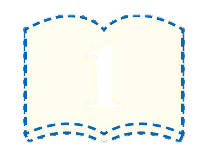 知识点 2
通  分
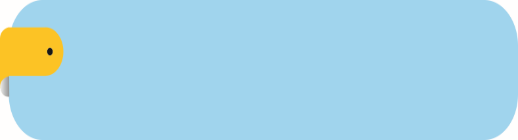 我的蛋白质含量大约占        。
我的蛋白质含量大约占        。
豆类食品含有较高的蛋白质，经常食用有益于人体健康。
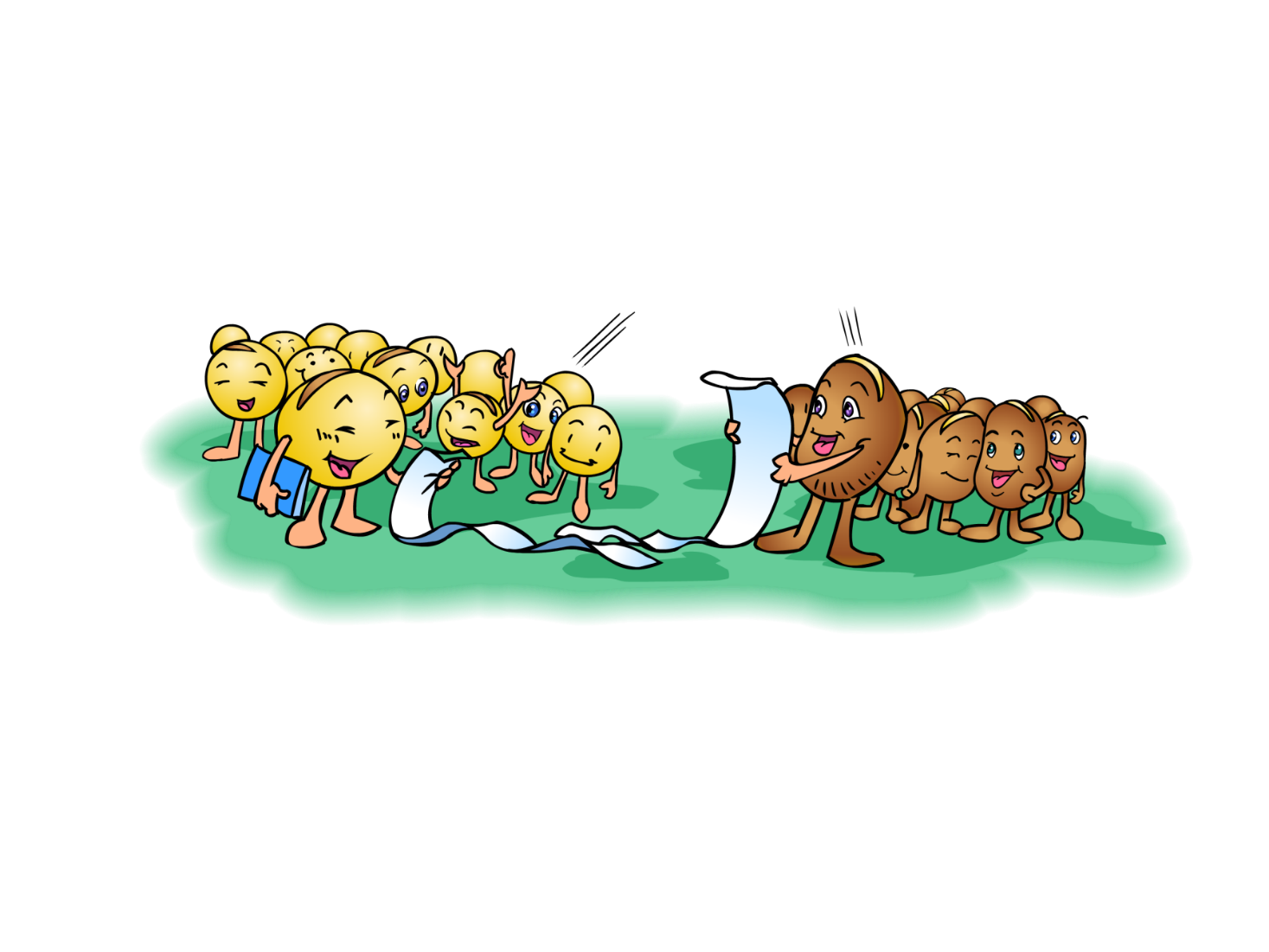 黄豆
蚕豆
黄豆和蚕豆哪个的蛋白质含量比较高?
和
1
4
2
5
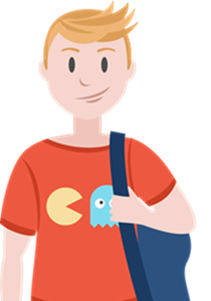 这两个分数的分子、分母都不相同，怎么比较呢？
可以把它们化成分母相同的分数。
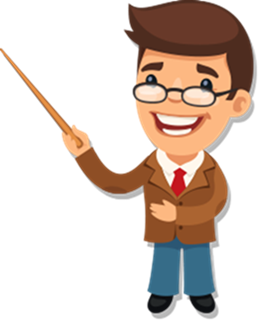 =
5
20
2
5
1
4
1
4
2
5
2×4
5×4
1×5
4×5
5和4的最小公倍数是20，所以可以把这两个分数化为分母为20的分数。
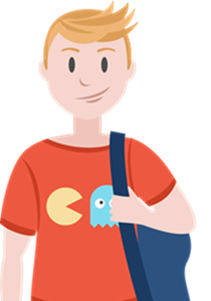 =
=
=
8
20
＞
像这样，把异分母分数化成和原来分数相等的同分母分数，叫做通分。
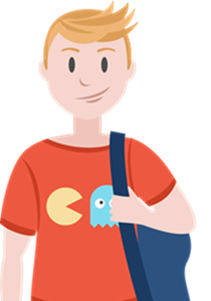 1×2
4×2
2
8
2
5
2
5
1
4
1
4
2
5
=
=
=
2
5
2
8
想一想，除了通分，你还有其他的方法比较这两个分数的大小吗？
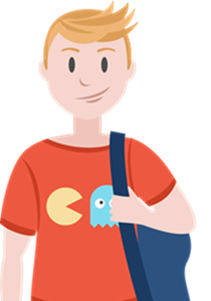 ＞
1. 通分的意义：把异分母分数分别化成和原来分数相等的同分母分数，叫做通分。
2. 通分的方法：通分时，用原分母的公倍数作公分母（为了计算简便，通常选用最小公倍数作公分母），然后把每个分数都化成用这个公倍数作分母的分数。
4
30
2
15
7
13
3
13
2
3
3
5
5
6
5
8
在          中填上“＞”“＜”或“＝”。
＞
＜
＝
＞
说一说，应该怎样比较分数的大小？
分母相同的，分子大的比较大；分子相同的，分母小的比较大。分母不同的，通分后再进行比较。
此题错在没有按照通分的方法通分，改变了原分数的大小。
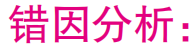 例                                                                          
                                                               （       ）
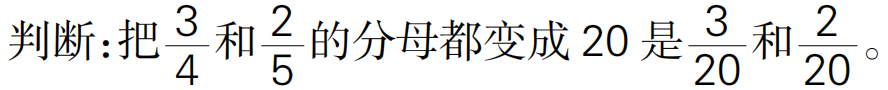 √
×
解答错误
3
8
3
7
4
9
7
18
2
9
5
9
和
和
和
1.把下面每组中的两个分数通分。
7
8
5
6
和
＝
＝
＝
＝
＝
＝
＝
＝
2
9
7
8
5
6
3
7
14
63
2 ×7
9 ×7
27
63
5 ×4
6 ×4
21
24
3 ×9
7 ×9
20
24
7 ×3
8 ×3
12
19
5
17
12
23
5
7
11
25
1
8
3
8
2. 比较每组中两个分数的大小。
17
25
＞
＜
＞
＜
7
10
3
10
1
3
5
8
8
9
5
6
2
5
3. 比较每组中两个分数的大小。
＞
3
7
＜
＞
＜
你是怎样比较的？和同学交流一下。
这节课你们都学会了哪些知识？
1. 分母相同、分子不同的两个分数，分子大的分数就大。
2. 分子相同、分母不同的两个分数，分母小的分数反而较大。
这节课你们都学会了哪些知识？
1. 通分的意义：把异分母分数分别化成和原来分数相等的同分母分数，叫做通分。
2. 通分的方法：通分时，用原分母的公倍数作公分母（为了计算简便，通常选用最小公倍数作公分母），然后把每个分数都化成用这个公倍数作分母的分数。
作业1：完成教材相关练习题
作业2：完成对应的练习题